From Pencil and Paper to A Better Way
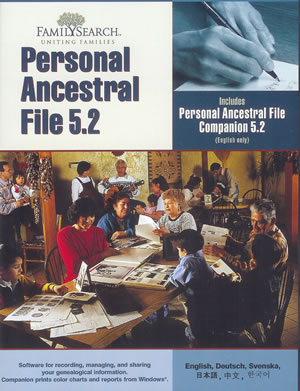 [Speaker Notes: I am now computerized.
It is free.
.]
The New PAFThe Best Way
PAF is dead
Long live Family Search – the new PAF
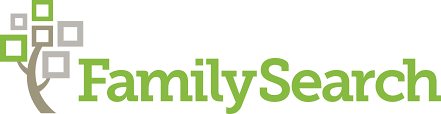 [Speaker Notes: For all people that have lived, are living, and will live: One person, one place, one truth
A collaboration forum
It is still my information.]
Thankful For the Help with My Information
Modifying My Information without My Permission
[Speaker Notes: I want it my way, I know what is true
Others don’t have a clue
They repeat the same mistakes over and over]
I Can’t Change Family Search, So
I will fight the intruder
Eternal, cyclic,  modification wars
I will flee
In some cases quit doing family history all together
The Problem
Feeling of loss of control/loss of ownership
A feeling of violation
Some Solutions
Make it Personal
Personal views controlled by the patron
Branching version control
Foster synchronous as well as asynchronous communication
[Speaker Notes: You can even make it distributed with non-central control.
Family Tree becomes a big node in the network.
Family Tree becomes more of a repository of possibly contradictory knowledge.]